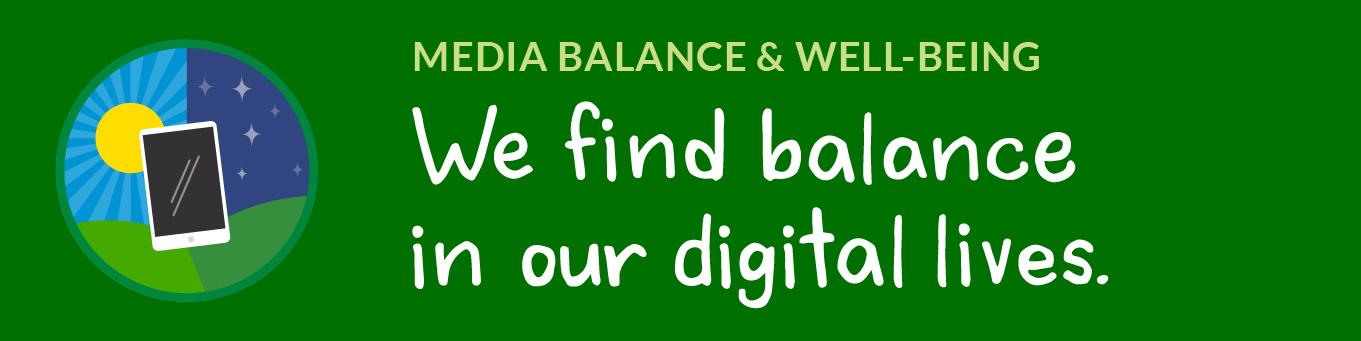 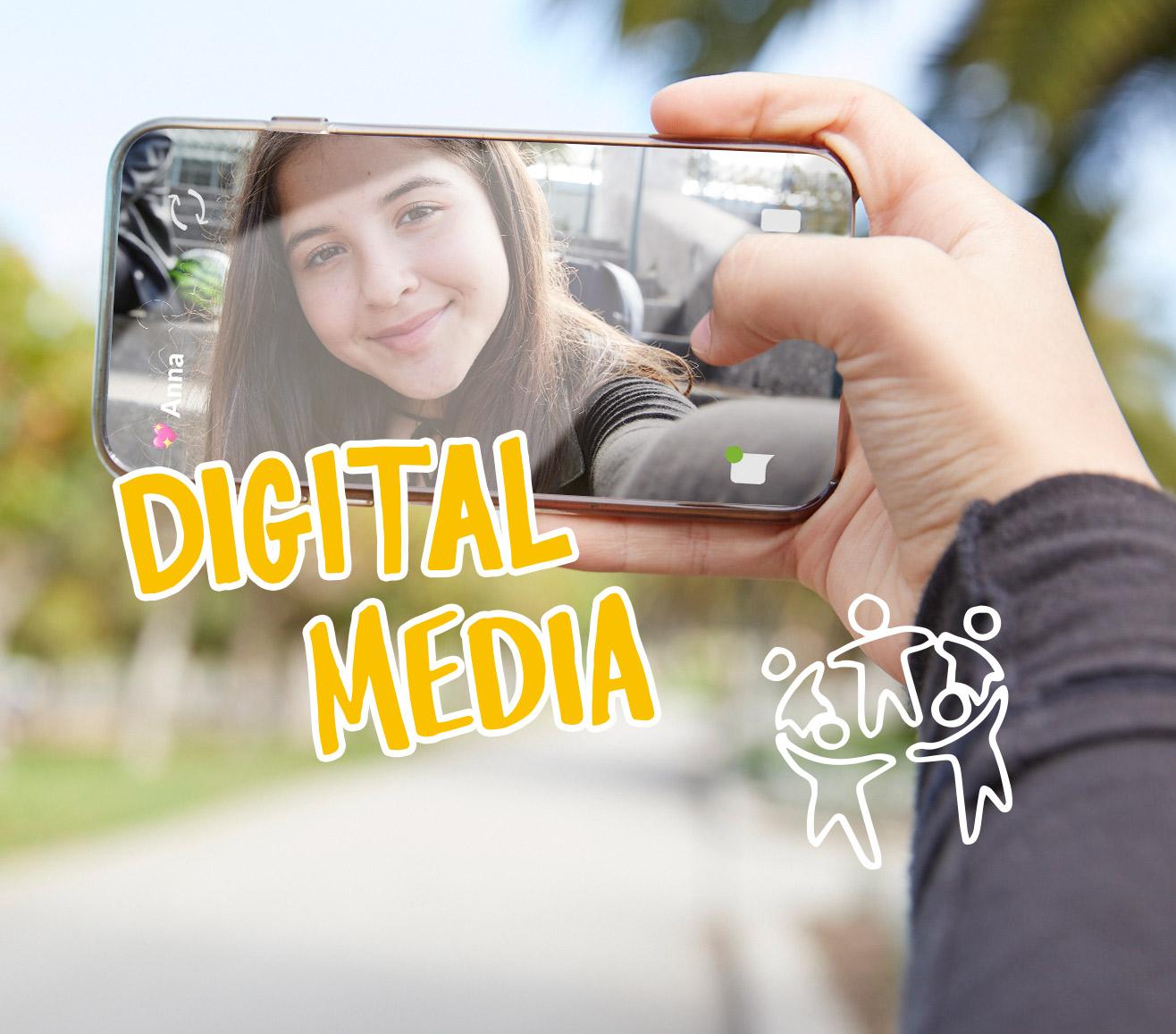 DIGITAL CITIZENSHIP | GRADE 9
My Digital Life Is Like ...
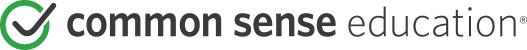 Essential Question
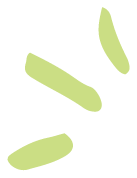 What is the role of digital media in our lives?
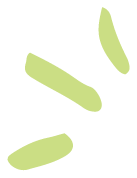 Learning Objectives
l
Explore the role that digital media plays in your life.

Use the Digital Habits Checkup to reflect on the positive and negative impacts of digital media. 

Create a personal challenge to improve your digital well-being.
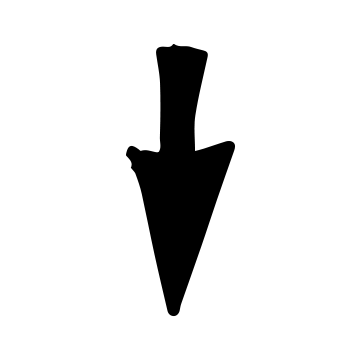 2
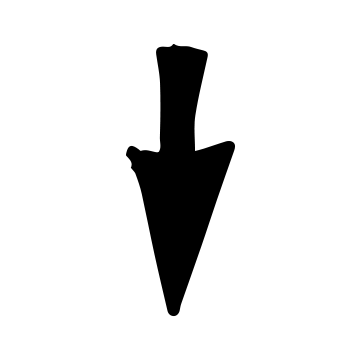 3
KEY VOCABULARY
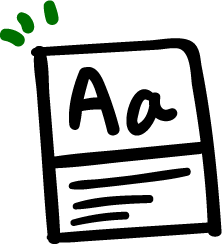 Media balance
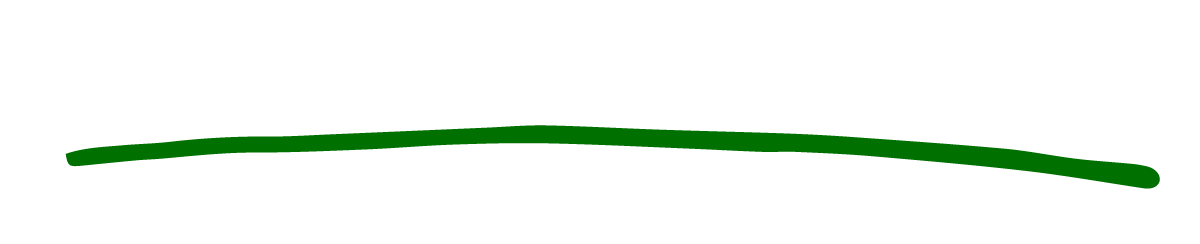 Using media in a way that feels healthy and in balance with other life activities (family, friends, school, hobbies, etc.)
KEY VOCABULARY
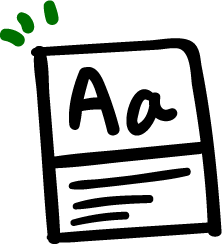 Digital media
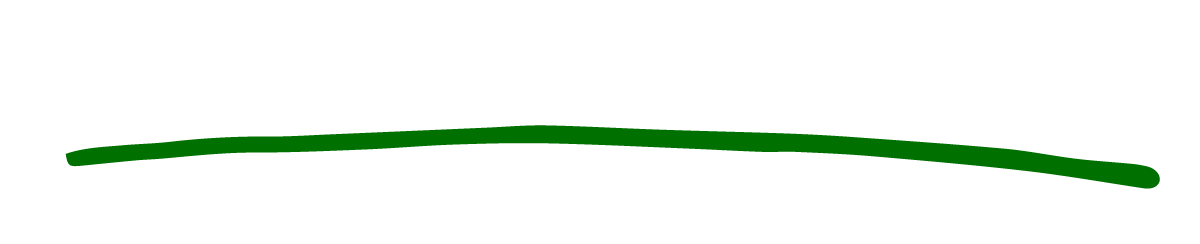 Content (text, audio, images, video) or devices that allow people to share information, communicate, and collaborate over the internet or computer networks
KEY VOCABULARY
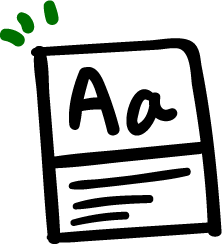 Simile
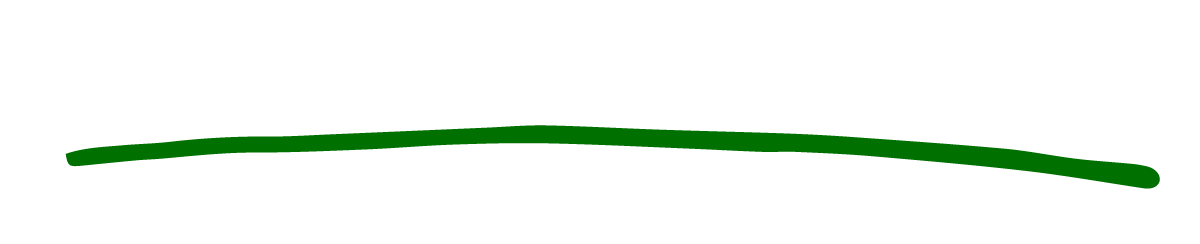 A figure of speech in which comparison is made between two different things using the words "like" or "as"
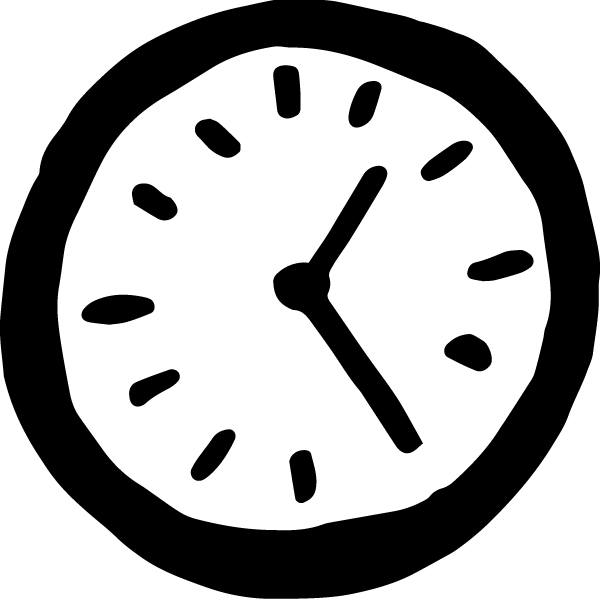 ACTIVITY:  DIGITAL LIFE SIMILE
Part 2 Examples
Digital life similes:
My digital life is like a window on the world, because it allows me to see all kinds of new things and imagine other possibilities.
My digital life is like a roller coaster, because it's exciting and full of ups and downs. 
My digital life is like a party where I meet a lot of different people, because it feels loud, out of control, and yet fun.
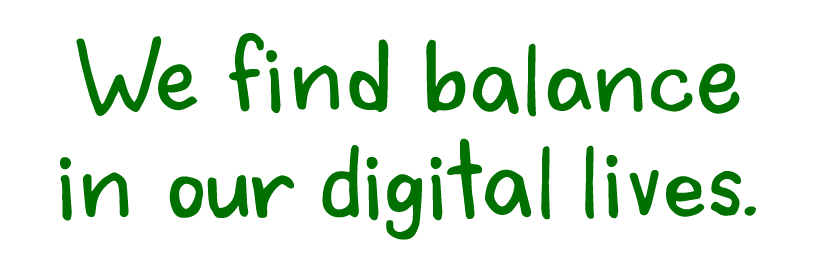 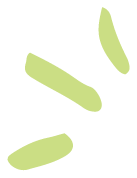 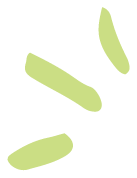